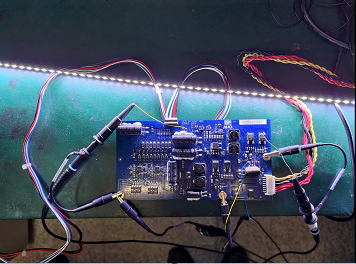 Lighting up success
Initial condition：
Setting Output current 100mA(fixed)
Input voltage 24V
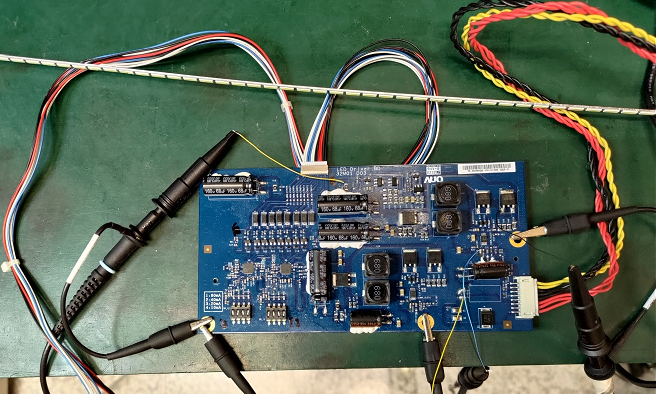 Lightbar
When C10 use in 2.2PF, lighting up success,but use in 100nf lighting up fail
Output to lightbar
Power IC
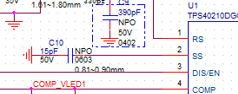 Input 24V
​‌Classify:AUO-General‌​
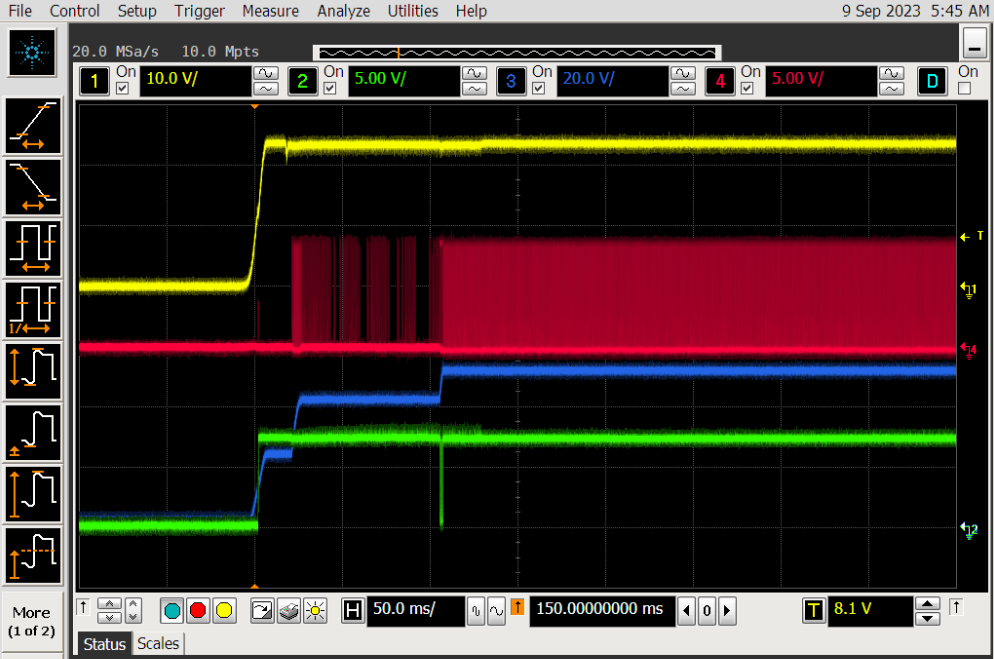 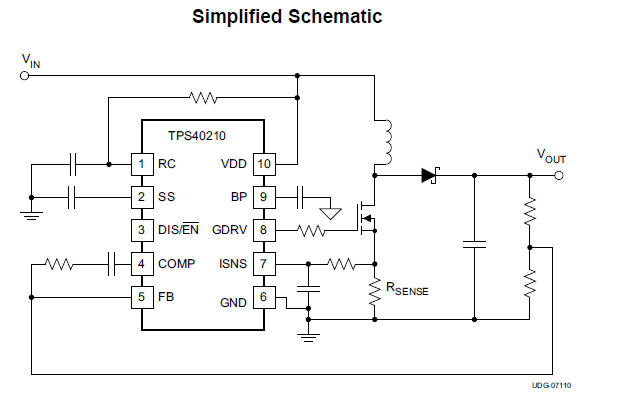 Vin
Vin
Vout
PASS
(Css =2.2pF)
Css
GDRV
Vss
GDRV
Vss
Vout
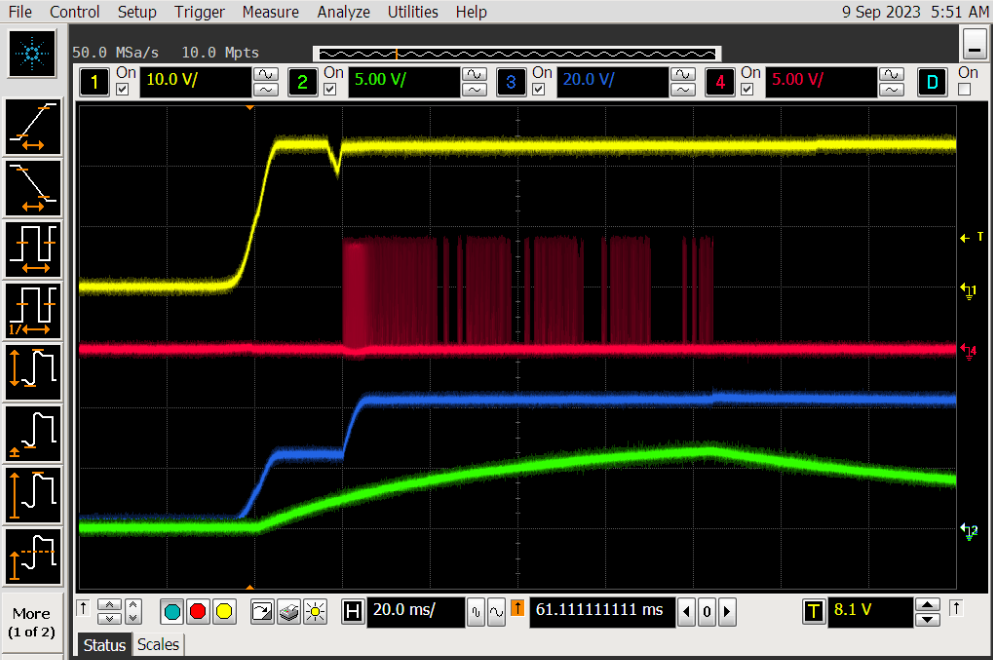 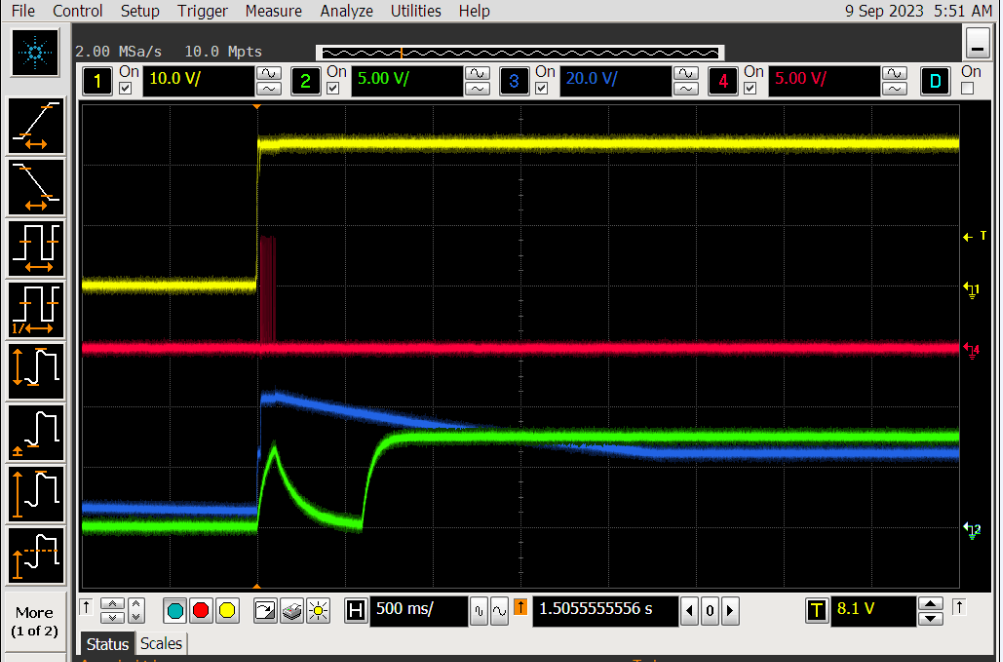 Vin
Fail
(when Css = 100nF)
GDRV
Zoom out
Vout
Vss
​‌Classify:AUO-General‌​
LED Driver Board application circuit(power-in side) 
：
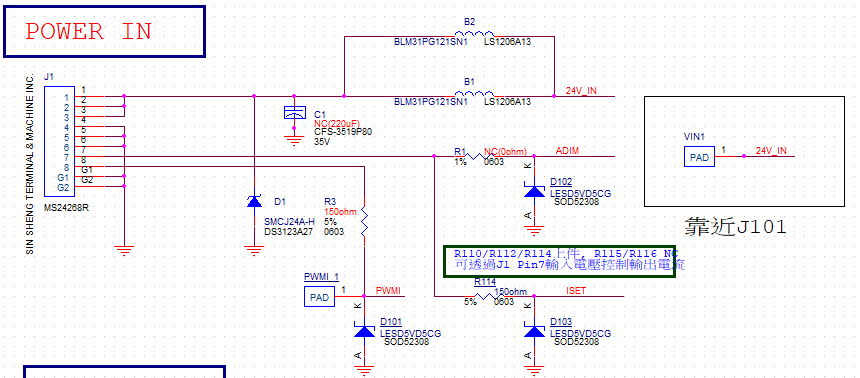 ​‌Classify:AUO-General‌​
LED Driver Board application circuit
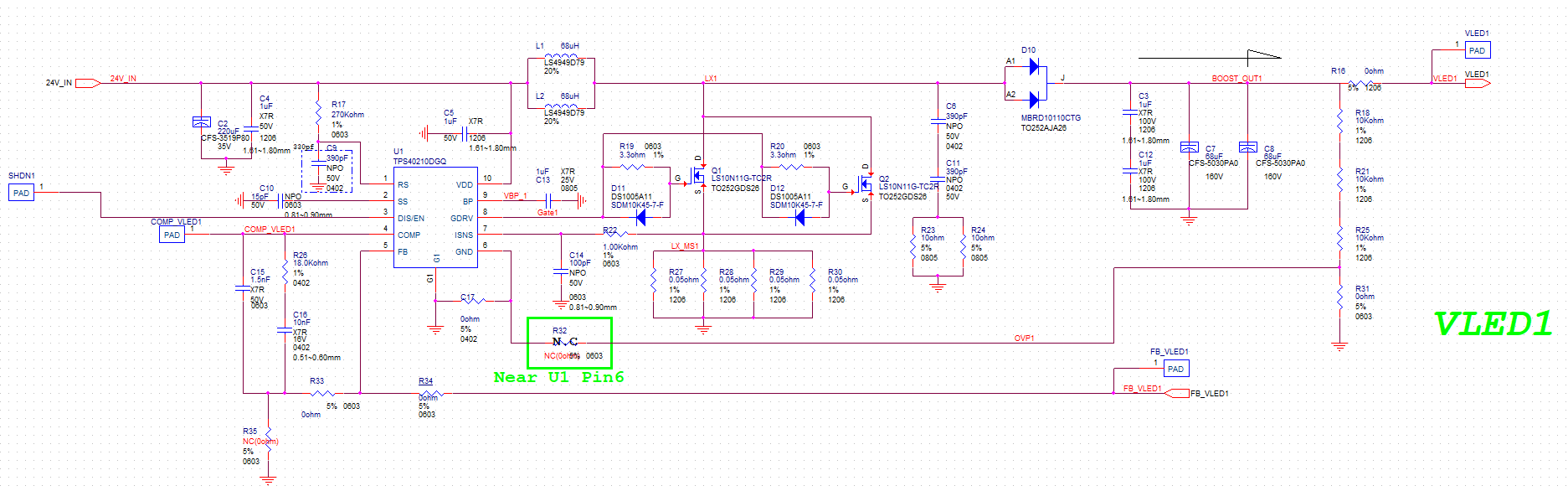 ​‌Classify:AUO-General‌​